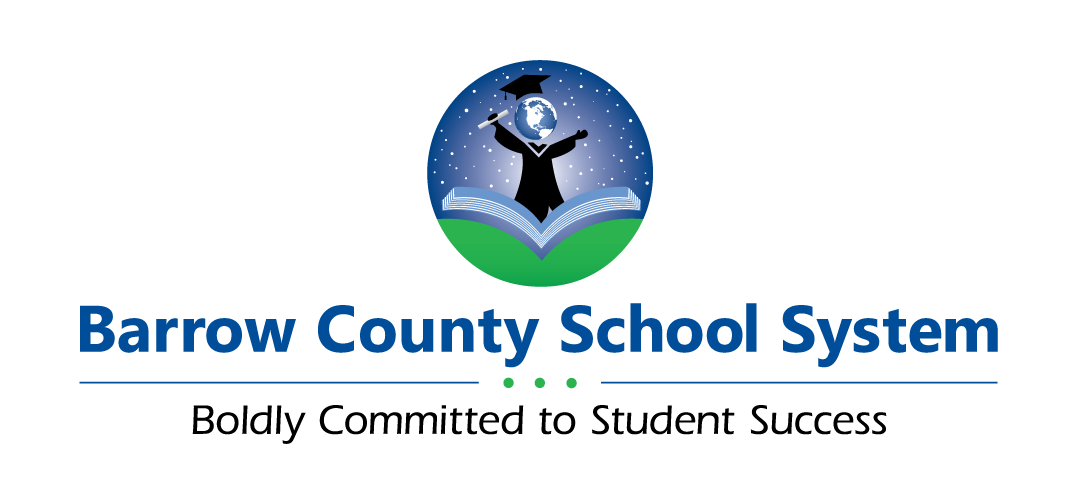 New Employee Induction
Celebrating and Supporting New BCSS Employees
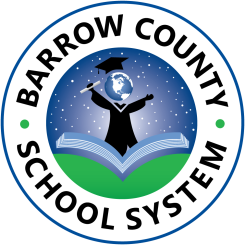 WHY???
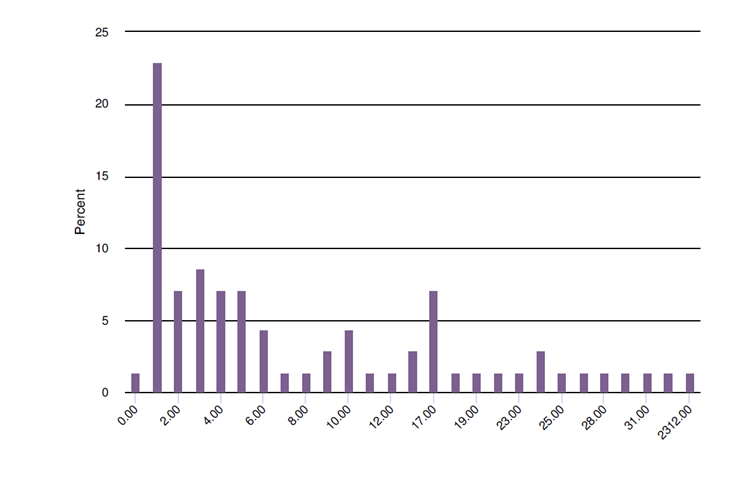 Support from District, Supervisors and Colleagues
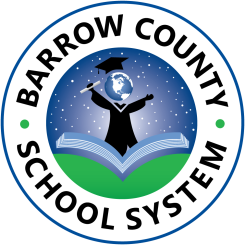 Years Worked In Barrow County Schools
[Speaker Notes: July 1, 2016 and June 30, 2017 (inclusive)

70 respondents]
Induction Program Components
Onboarding
New Employee Orientation
District Orientation 
Setting Up for Success! 
Ongoing Support Throughout the First Year
Coaching and Mentor Support
Individualized Professional Learning
Celebrating Success Together
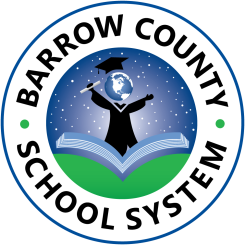 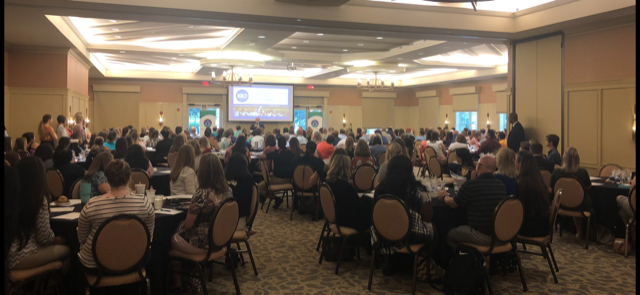 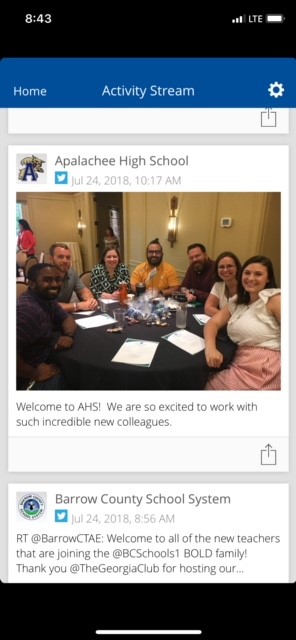 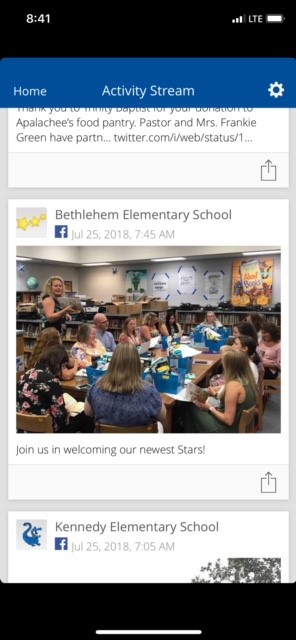 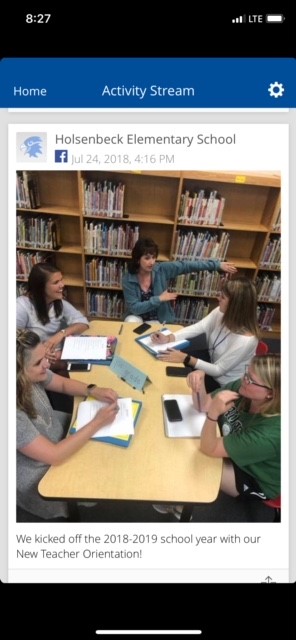 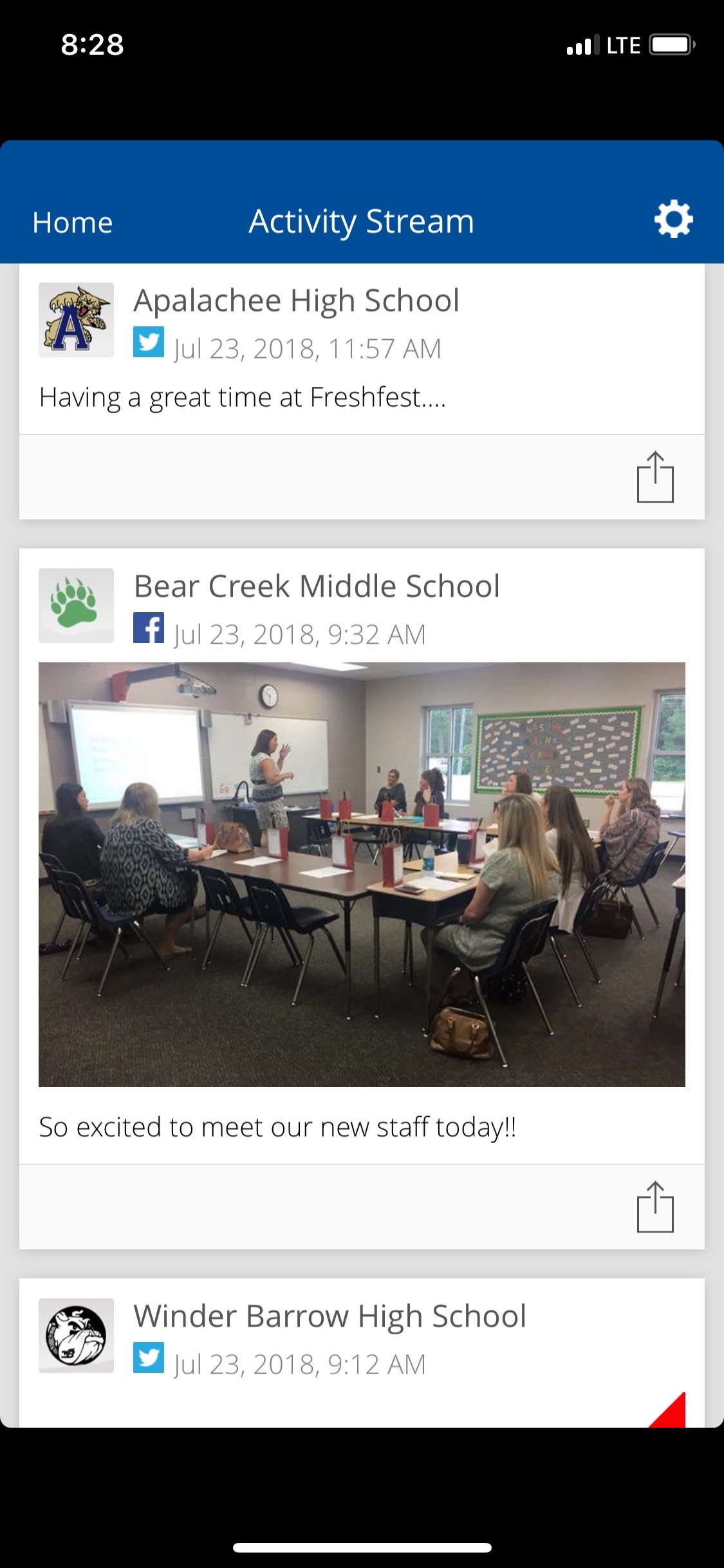